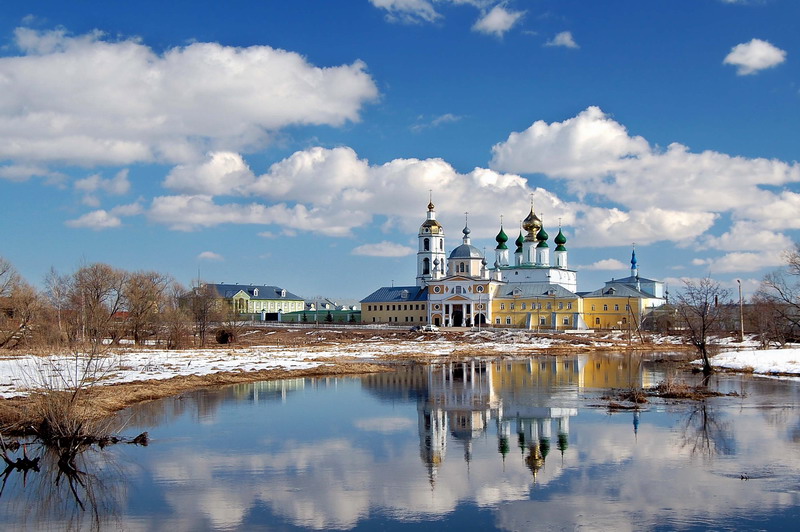 Православная конференция:
«Монастыри, их значения, история, основатели, главные святыни»

«Монастыри и монашество»
Работу выполнила Павлова Татьяна,
 уч-ся МКОУ Кочковская СОШ
                             2013
Цель данного реферата - проследить историю происхождения и, в какой- то степени, становления и развития русских монастырей в период с IX века по1917 год, а также на конкретных примерах показать, какова их роль в культурной, общественной и государственной жизни нашей страны.
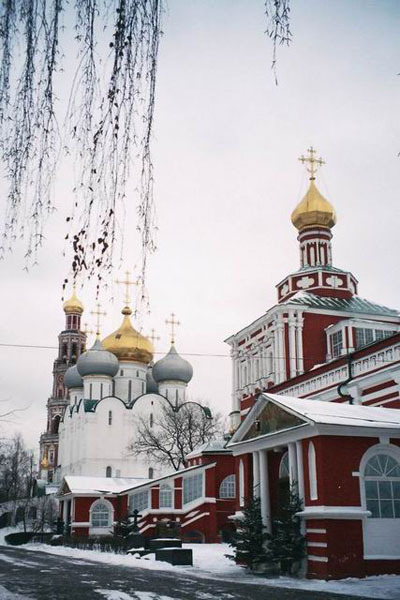 Монашество – особая форма «посвящения своей жизни» богу: аскетизм, то есть жертва земными сокровищами и радостями, удаление от суеты повседневного существования, вознесение молитв за себя и за других как основное занятие; в основе монашества лежит отшельничество.
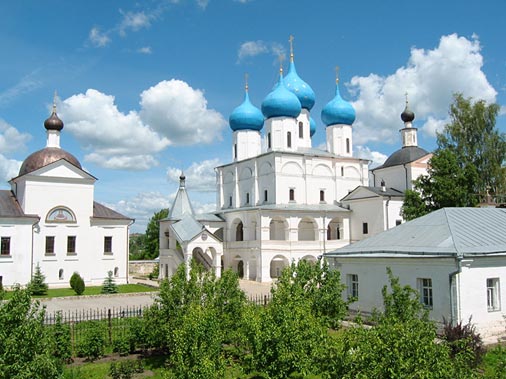 Монашество очень славно и похвально воспето всеми святыми отцами , это есть высший образ жизни для человека на земле.
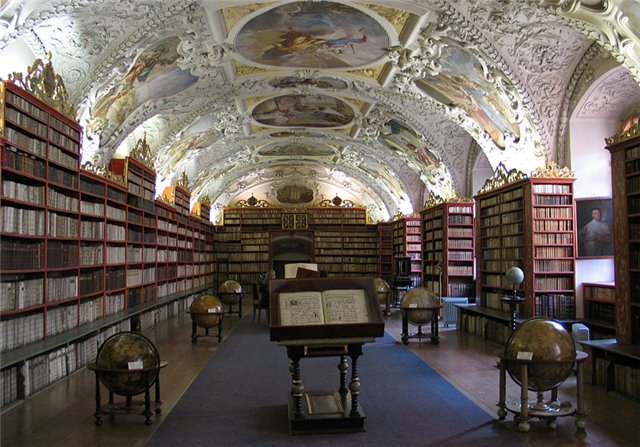 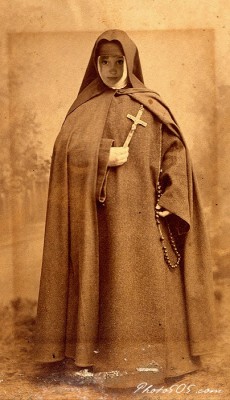 Монашество возникло на Руси вместе с принятием христианства в IX в. Его  учредил святой евангелист Марк, епископ Александрии.
Монах есть тот, кто находится в непрерывном восхищение ума к Богу и спасительной печали; тот, кто не смешивается с миром и с одним Богом непрестанно беседует.
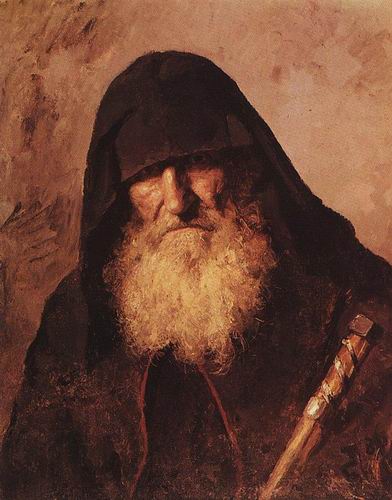 Судя по летописным известиям, многие из первых монастырей вовсе не соответствовали религиозным требованиям.
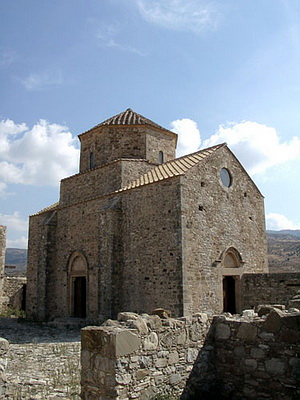 Больше всего монастырей в XI столетии было основано в Киеве, но процесс христианизации шел медленно. Это находит косвенное подтверждение в летописном рассказе о вооруженном сопротивлении новгородцев попыткам их крещения в конце Х в.
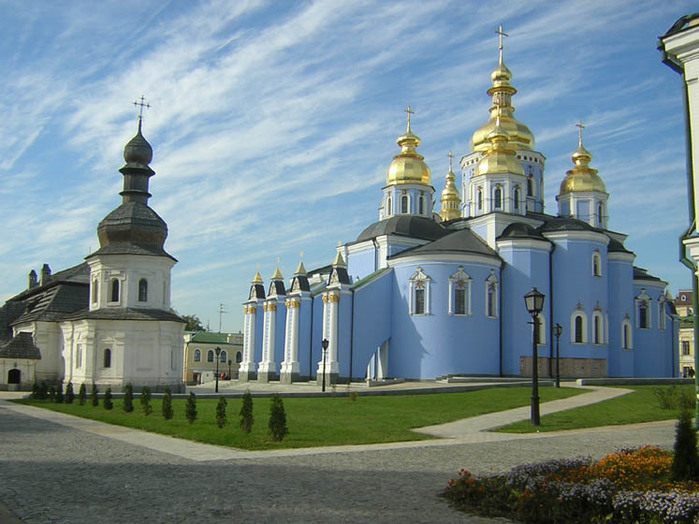 Большинство монастырей было основано в городах и только несколько в сельской местности
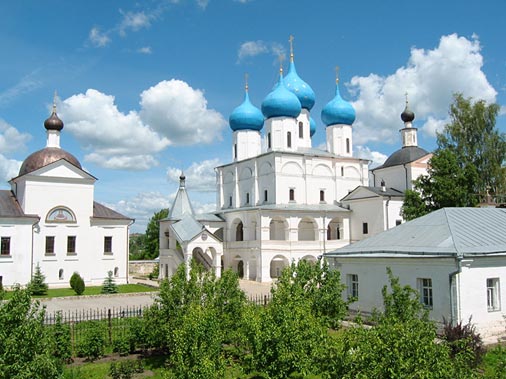 В XIII в. основание монастырей продолжалось и до, и после татаро- монгольского нашествия. Вторжение татар нанесло огромный ущерб: было уничтожено много монастырей. Некоторая их часть была впоследствии восстановлена.
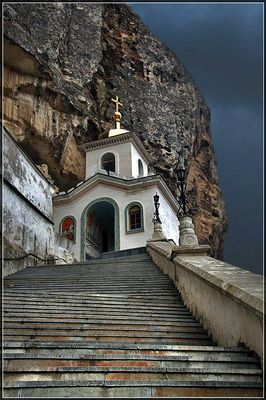 Существовали мелкие частные монастыри, владельцы которых могли ими распоряжаться и передавать их наследникам.
Монахи в таких монастырях не вели общего хозяйства, а вкладчики, пожелав уйти из монастыря, могли потребовать свой вклад обратно.
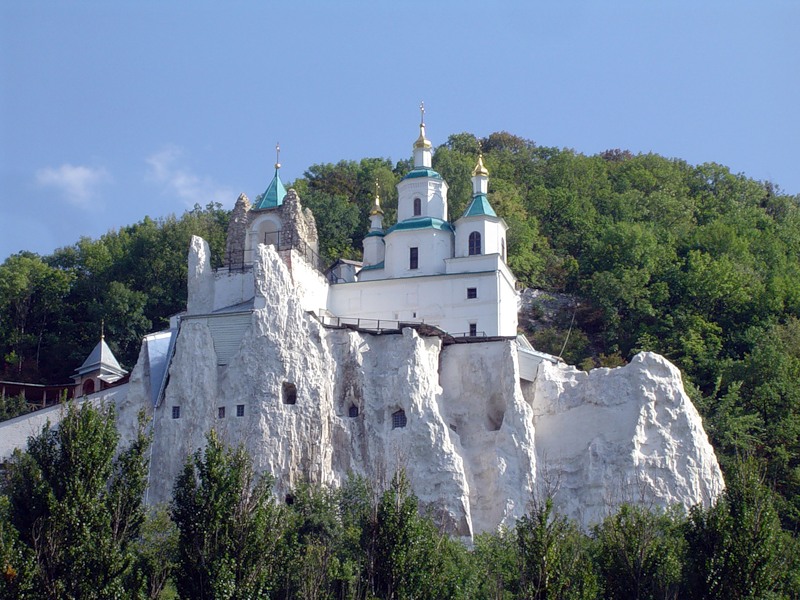 С середины XIV в. начинается возникновение монастырей нового типа, которые основывались людьми, не имевшими земельных владений, но обладавшими энергией и предприимчивостью
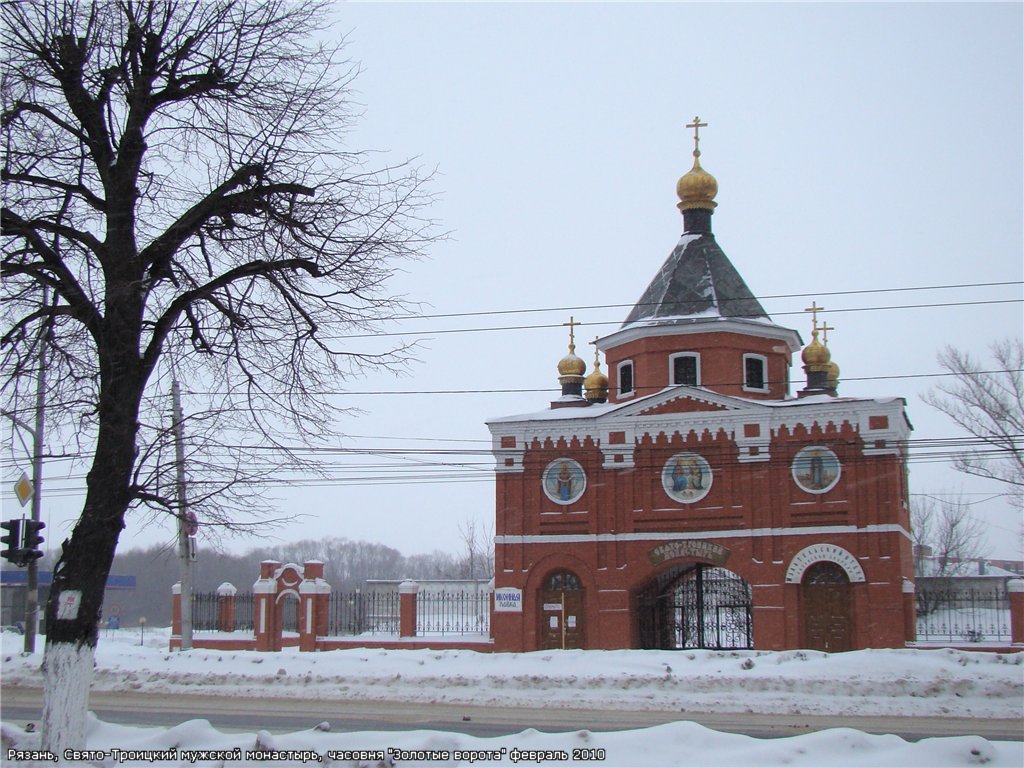 Начинают появляться в большом количестве городские монастыри, а сельских значительно меньше.
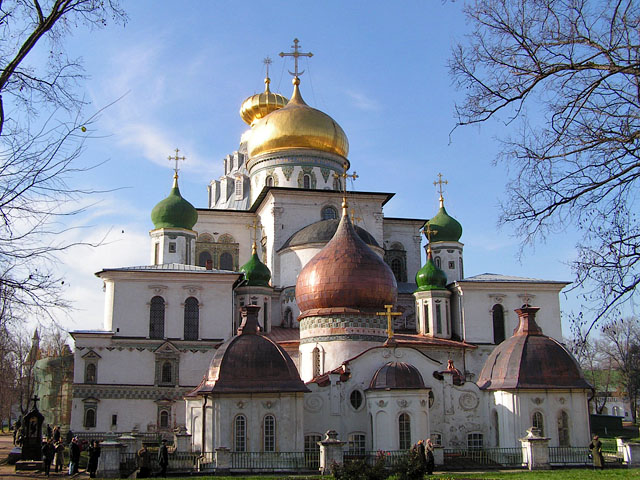 Строительство монастырей и, само собой разумеется, расширение земельных владений церкви продолжалось в возрастающем темпе.
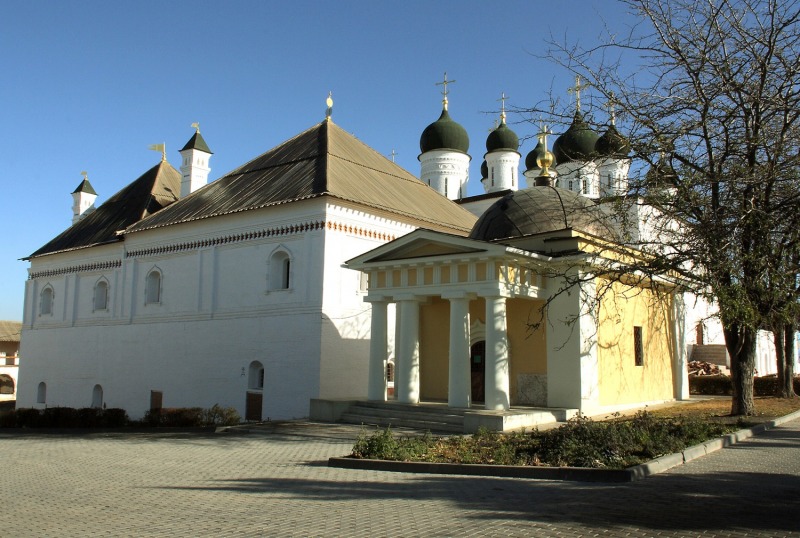 Средствами для содержания монастырей были разные пожертвования богомольцев, вклады на помин души, монастырская вотчина.
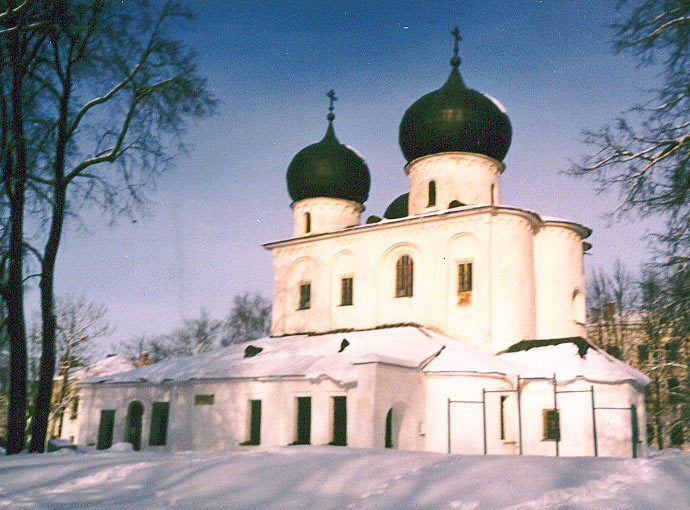 Основание монастырей-вотчинников и пожалование им земель (даже без крестьян) вызывали сопротивление окрестного населения. Крестьяне прогоняли отшельников, основавших монастыри. Но это не могло остановить основание монастырей и их рост.
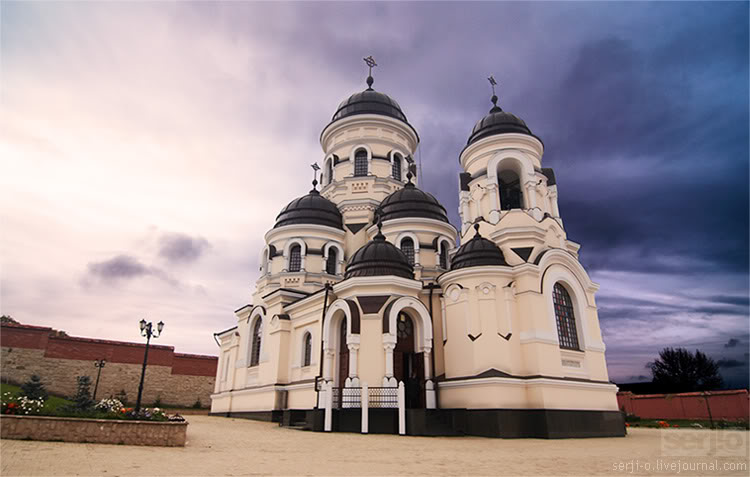 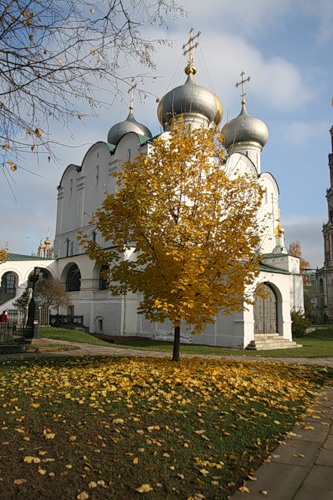 Войны, голод, эпидемии увеличивали число увечных, инвалидов, одиноких женщин, прибежищем для которых были монастыри-богадельни. Для части населения уход в монастырь был средством облегчить себе жизнь.
Приобретение земель монастырями в конце XVI в. было ограничено правительством, поэтому к концу столетия многие монастыри прекратили свое существование.
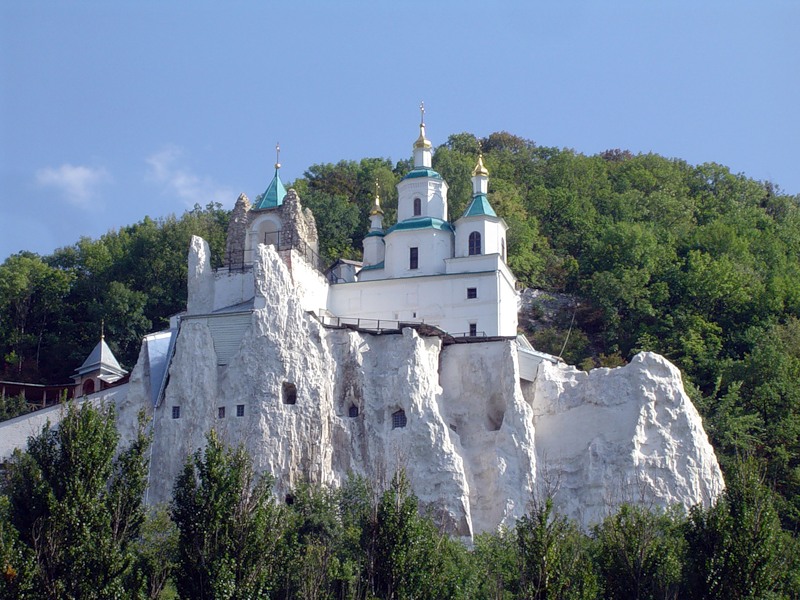 Женских монастырей в городах было гораздо больше, чем мужских.
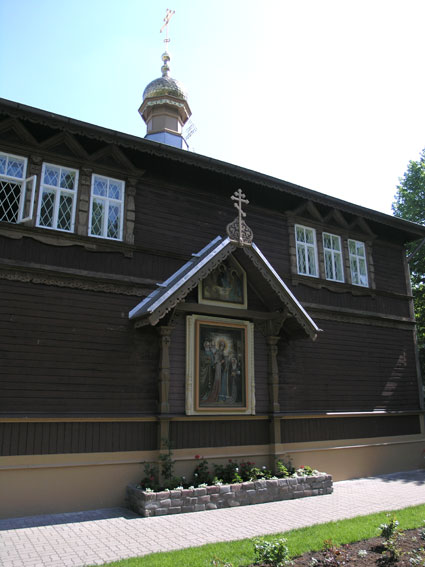 В XVII в. шло заселение Сибири, интенсивность которого нашла выражение в появлении там монастырей. Начиная с середины XVII в., несмотря на набеги крымских татар, все большие размеры принимает их строительство.
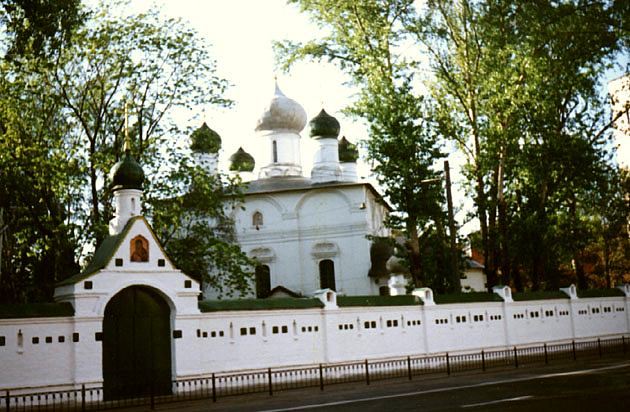 Пашня духовенства занимала второе место после пашни правящего класса. Это вызывало недовольство у разных слоёв населения.
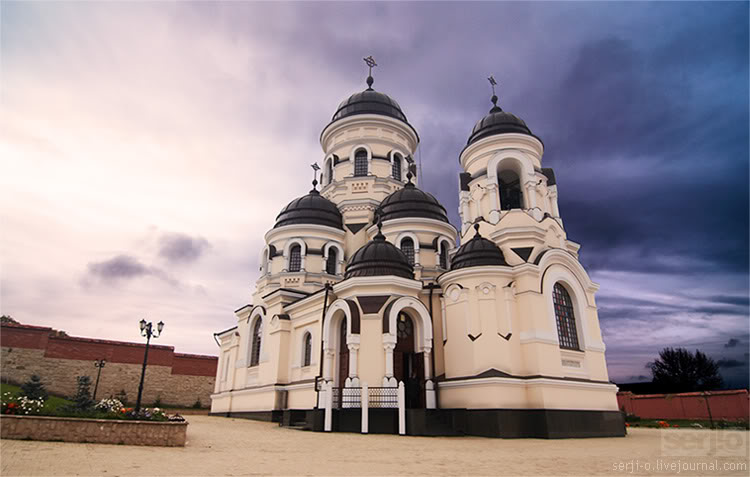 Монастыри занимались не только сельским хозяйством, но и торговлей.
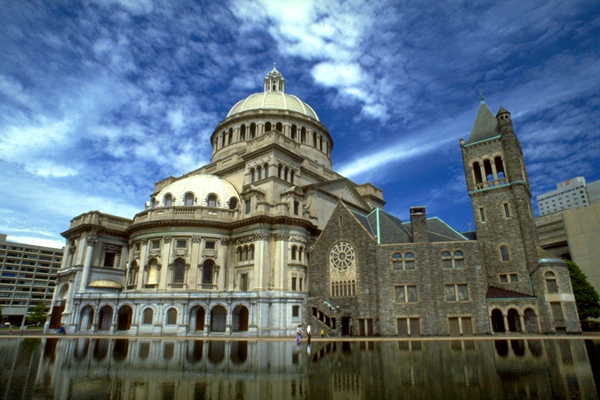 Если в XIV-XVI вв. сложилось крупное землевладение духовенства, то в XVII в. шел процесс его укрепления и развития. Политическое могущество церкви вступало в открытую  борьбу с царем.
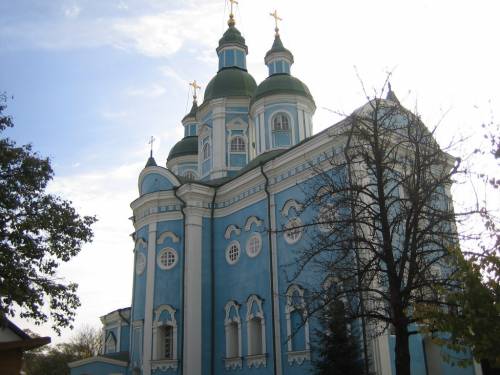 Основание монастырей в конце XVII в. было поставлено под контроль правительства.
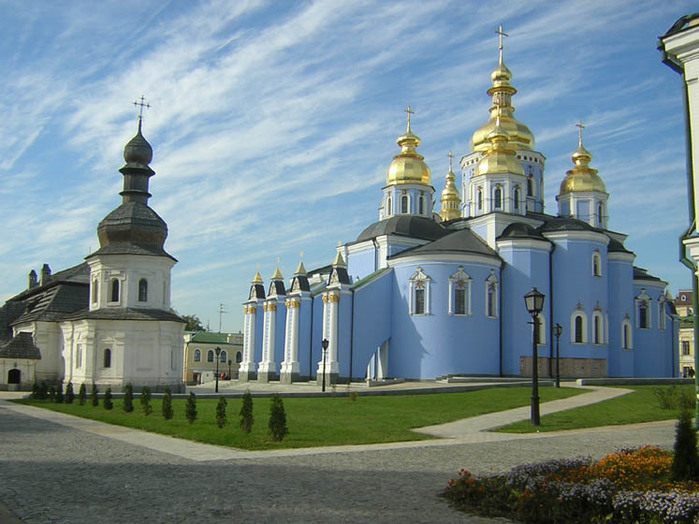 В XVIII - XIX вв. значительно возросло количество монастырей и соборных и приходских церквей
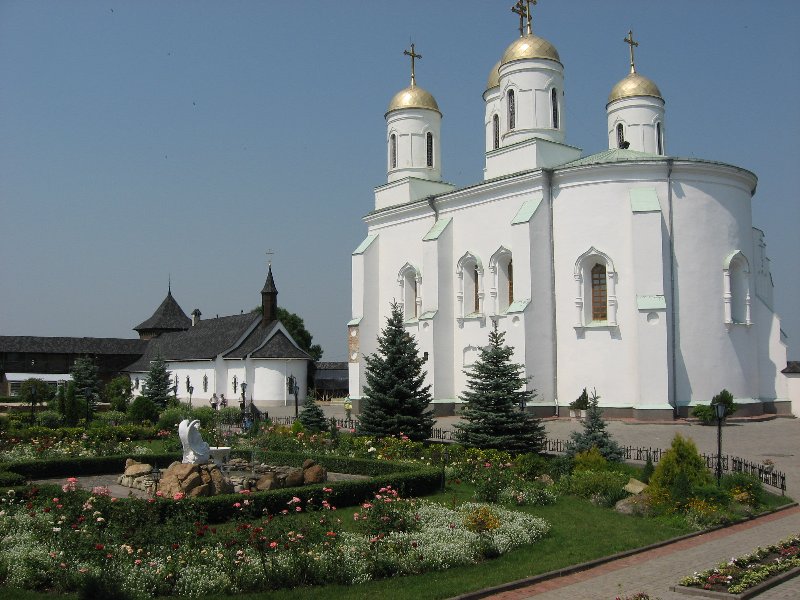 Монастырям принадлежали молочная ферма и судостроительный завод.
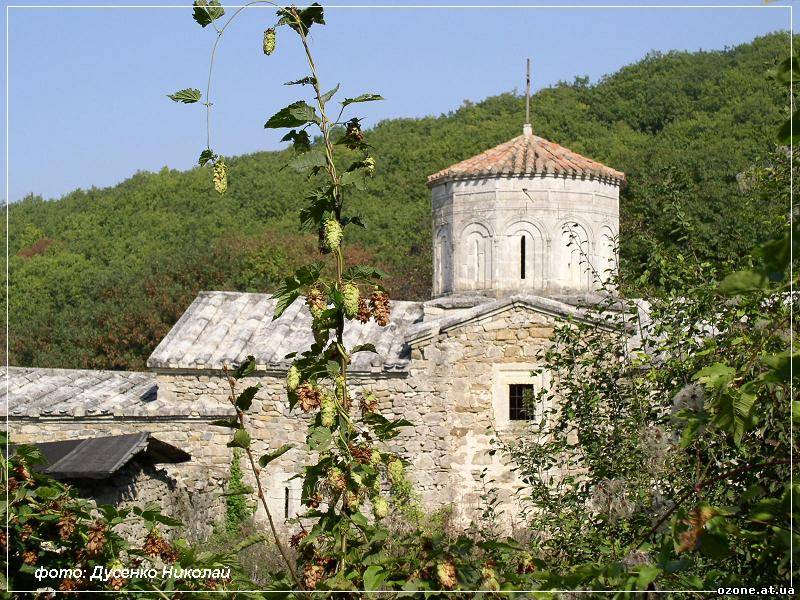 Многие монастыри занимались промышленной деятельностью. Однако главную прибыль приносили продажа свечей, икон, кружечные и другие сборы, плата за выполнение обрядов и т. п.
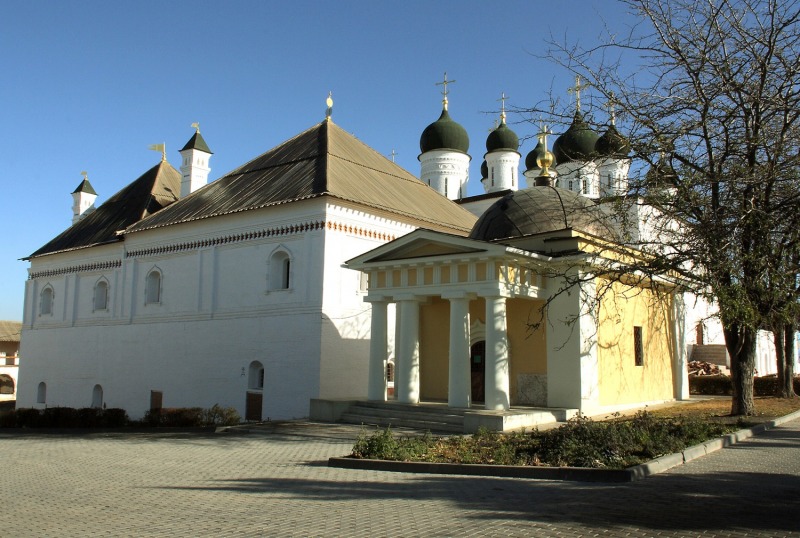 В работе отражены  различные стороны жизни и деятельности монастырей в России, их влияние на духовное развитие русского народа, их роль в управлении государством.
В то же время показаны отрицательные стороны существования этих религиозных объединений. Однако не вызывает сомнений тот факт, что, в целом, роль монастырских объединений в истории нашей страны носит положительный характер.
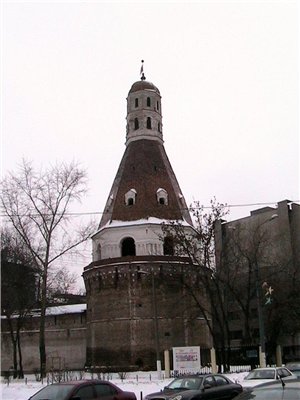